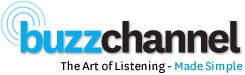 Cadbury Dairy Milk Share the Joy: 
research to uncover New Zealanders’ favourite sounds of joy
About the Research and the Participants
The Research
In June 2011 Buzz Channel was commissioned by Cadbury Dairy Milk to conduct an online survey of New Zealanders
The purpose of this survey was to elicit respondents views on their personal ‘sounds of joy’, as well as gauge reactions to different ‘sounds of joy’ as presented by the client.
The Participants
The survey participants were sourced from the Buzz Channel online panel
507 people completed the survey
A profile of the respondents is appended




The Results
This report provides an analysis of top-level results
The sample error is plus or minus 4.3%
Open-ended comments have been analysed, coded and grouped in themes. 
There is a wealth of information in the open-ended comments, particularly with regards to placing sounds of joy in context.
All open-ended comments are available on-line
The analysis presented in this document has been undertaken independently by Buzz Channel
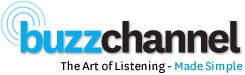 2
Key insights
The sound of children’s laughter is most likely to be chosen by respondents (both prompted and unprompted) as their favourite sound of joy. Note that, unprompted, respondents were also likely to nominate “laughter”, and “babies laughter” or “babies giggling”. 
Laughter was chosen because it represents  “genuine joy” and makes the listener  also feel happy. For some respondents, laughter also represents safety, brings back good memories and can lift or brighten their spirits.
Overall, “music” was the second, unprompted, choice for respondents. This is slightly problematic, however, in that there is much variation among respondents as to which types of music represent joy. 
Music  (in general) was chosen because it made respondents feel “happy”. Different types of music stirred different emotions for respondents. For example, bagpipes made them feel “proud”, choir music and opera were “uplifting” and “joyful”, and pop music was most likely to be chosen because of the memories it invokes for the listener.
Birdsong was the third choice (unprompted) for respondents, while “native birdsong” was second choice (prompted).
 Respondents were most likely to suggest the song of the Tui as their favourite birdsong. This was chosen because it was calming and is particularly special to the New Zealand landscape. 
Sounds of water (waves, streams, waterfalls) was the fourth choice (unprompted) for respondents, while the “sound of waves breaking” was the third choice (prompted)
These sounds were chosen because they were relaxing and they invoke memories of the beach or the bush. One respondent likened the sound of waves breaking to the “earth’s breathing”.
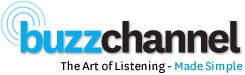 Sounds of Joy (unprompted)
Respondents were asked (unprompted) to name their three favourite sounds of joy
Contextual information
Respondents were asked why they had chosen these specific sounds
All open-ended answers are available online
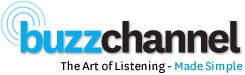 Favourite Sounds of Joy (unprompted)
In total, respondents nominated 18 favourite sounds of joy (unprompted).
Each sound below was nominated by at least two or more respondents (see the appendix for “other” category).
Sounds of Joy (prompted)
Respondents were given a list of 24 sounds of Joy
They were asked to choose their three favourite sounds from the list
Respondents were also asked to indicate which, if any, of the sounds they particularly disliked
Lastly, respondents were asked to rank their top three choices.
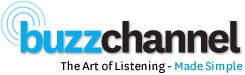 Favourite Sounds of Joy (prompted)
LEAST Favourite Sounds (prompted)
Favourite Sounds of Joy (prompted)
The majority of respondents nominated “A child’s laughter” as their most favourite sound (n=222), followed by native birdsong and waves breaking.
These three sounds were also the least objectionable for respondents, with only 1.3% of respondents indicating they disliked the sound of a child’s laughter, native birdsong (0.9%) and waves breaking (0.4%).
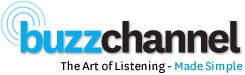 Survey Respondent Profile
The survey sample consisted of 507 New Zealanders
11
Appendix: “Other” sounds
Present opening 
The boarding call of my flight to a special destination 
The rustle of $100 notes. 
The tinkling sound of metal bits being sucked up a metal vacuum cleaner pipe 
Working
Email or text notifications
Light switch going off 
Shoes step over flaky snow 
The sound of prayer bells in the morning from my father 
The wind up Christmas Santa
A bubble bath filling 
A courier van pulling into the driveway. 
A hearty, wholesome shotgun sound 
Bubble wrap 
Chiropractor realigning my back 
Ships horn (cruise liner) 
That echo of a concert at an outdoor arena as you approach 
The fiery crackles & bangs from a firework display 
The flight announcement chime when travelling through an airport
 The sound that goes with the HBO logo at the start of their shows on DVD 
The windows shut down sound as I leave work
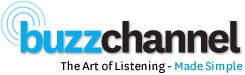